CHE E/R View
Inn a given Procedure, an Agent performs and action (i.e. a function) in one or more Lots when playing one specific Role
Buyer
Agent
N:M
1..*
1..*
1..*
0..*
ProcedureRoleActivity
CPB
Subrole
Role
N:M:X:Y:Z
0..*
1..*
0..*
0..*
0..*
1..*
0..*
PSP
ContactPoint
Lot
1..*
N:M
N:M
N:M
These properties (a red-ish), currently defined in ePO, would become unneccessary…but ”rules” are still necessary to control which combinations of subroles and roles are coherent.
CHE E/R View
In a given Procedure, an Agent carries out actions (subroles) in one or more Lots when playing one specific Role
Buyer
Agent
1..*
ProcedureInvolvement
CPB
Subrole
Role
N:M:X:Y:Z
1..*
0..*
0..*
1..*
0..*
PSP
ContactPoint
Lot
EconomicOperator
”rules” are still necessary to control which combinations of subroles and roles are coherent.
CHE E/R View
In a given Procedure, an Agent performs and action (i.e. a function) in one or more Lots when playing one specific Role
Buyer
Agent
1..*
ProcedureInvolvement
CPB
Role
N:M:X:Y:Z
0..*
1..*
N:M
0..*
PSP
ContactPoint
Lot
0..*
EconomicOperator
Subrole
”rules” are still necessary to control which combinations of subroles and roles are coherent.
CHE E/R View
In a given Procedure, an Agent performs and action (i.e. a function) in one or more Lots when playing one specific Role
Agent
1..*
ProcedureInvolvement
RoleTaxonomy
N:M:X:Y:Z
0..*
1..*
0..*
ContactPoint
Lot
”rules” are still necessary to control which combinations of subroles and roles are coherent.
UML view
An Agent performs and action (i.e. a function) in one or more Lots when playing one specific Role
Agent
Procedure
roleOf
1..*
playsRole
0..*
Role
ProcedureRoleActivity
Lot
affectsLot
involvesRole
1..*
1..*
Buyer
0..*
rolePerfomance
Subrole
CPB
PSP
Tabular view
Reification “ProcedureRoleActivity” 
(set of pac# instances)
Rule complexity depends of the particular role:

Buy1 + exec-pay
Buy1 + bud-pay
can coexist for 1 Lot?
Unique concatenation combination (E/R “primary concatenation key”) Lot + Role + Subrole
Identical concatenations Role + Subrole can occur for different Lots.
Other designs (1)
An Agent performs and action (i.e. a function) in one or more Lots when playing one specific Role
Buyer
Agent
N:M
1..*
0..*
CPB
Lot
Role
N:M
1..*
1..*
PSP
1..*
(Role, Subrole)
0..*
Subrole
Reification Role_Subrole
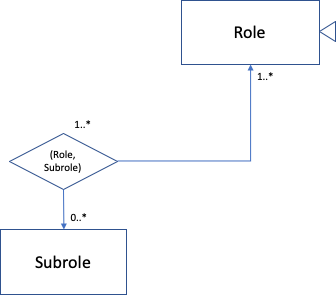 Reification Lot_(Role_Subrole)
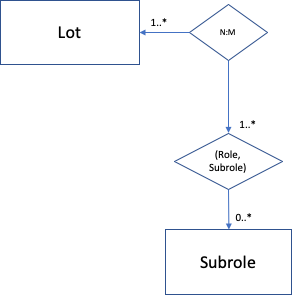 Control that the combination Lot ID and (Role_subrole) ID does not occur more tan once!
Other designs (2)
Rules for role-subrole combinations would be a “bit” more controlled with this other model.
Still, rules for role-subrole combinations would be necessary.
Buyer
N:M:Z
Agent
1..*
N:M
1..*
0..*
Subrole
CPB
Role
N:M:Z
1..*
0..1
Lot
PSP
N:M:Z
1..*